Review 1
Units 1 – 2 - 3
Lesson 2. Skills
Objectives
By the end of this review, students will have revised skills they have practised in Units 1 – 2 – 3:
01
02
03
04
Speaking
Listening
Writing
Reading
Type of school one would you like to go to.
Introducing someone.
Describing houses, rooms, and furniture.
Giving suggestions.
About friends and summer camps.
Asking about appearance and personality.
About school activities.
About someone’s house.
About best friends.
A paragraph about one’s school.
An email to a friend describing a house.
A diary entry about best friends.
About school.
About rooms and furniture
About friends and summer camps.
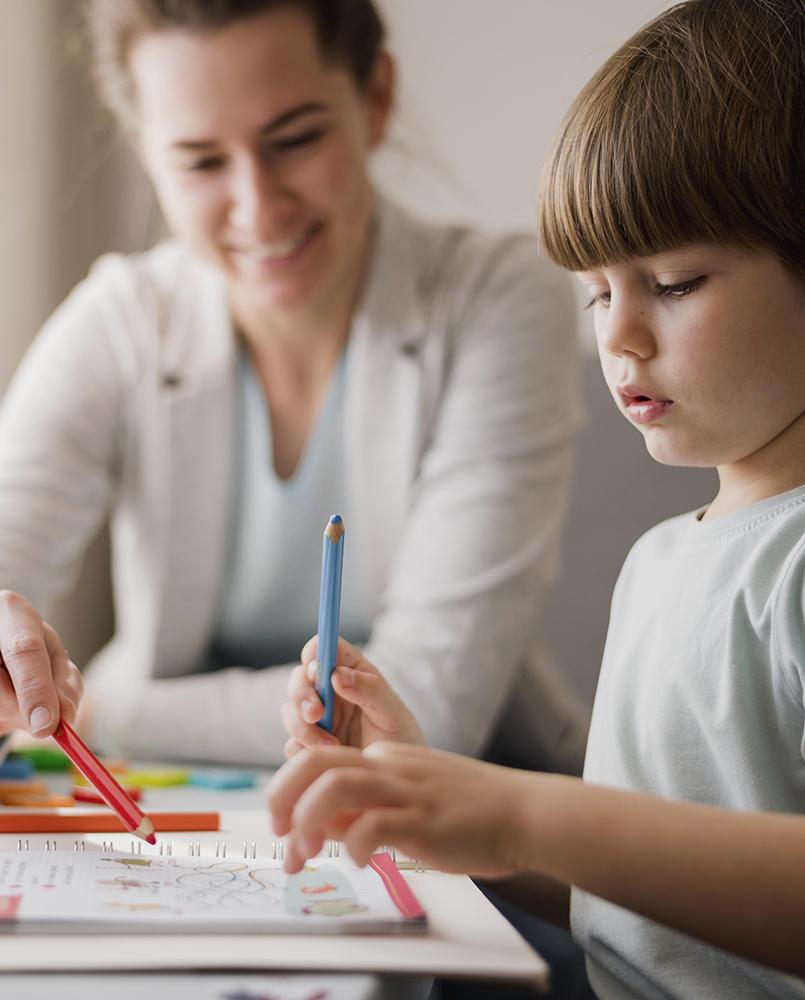 Reading
Ex 1. (p 37) Choose A, B, or C for each blank in the email below.
1. A. lives	     B. works         C. goes
2. A. for	     B. on	          C. at
3. A. going     B. staying      C. getting
4. A. I	     B. me	          C. my
5. A. with	     B. to	          C. for
From: an@fastmail.com 
To: nick@fastmail.com 
Subject: My best friend
Hi Nick,
It’s great to hear from you. I want to tell you about my best friend.
My grandma is my best friend. She is 68 years old. She (1) _____ with our family.
She was a maths teacher (2) _____ a secondary school. She likes (3) _______ up early and watering the flowers in our garden. She usually helps (4) _______ with my homework. In the evening, she tells me  interesting stories. She also listens (5) _______ me when I’m sad. I love my grandma very much.
What about you? Who’s your best friend? 
Bye bye,
An
help sb with sth
Ex 2. (p 37) Read the text and answer the questions.
1. Where is the writer's new school?
MY SCHOOL
My new school is in a quiet place not far from
the city centre. It has three buildings and a
large yard. This year there are 26 classes with
more than 1000 students at my school. Most
students are hard-working and kind. The 
school  has about 40 teachers. They are all 
helpful and friendly. My school has different 
clubs: Dance, English, Arts, Football and 
Basketball. I like English, so I am in the English 
club. I love my school because it is a good 
school.
2. What are the students like?
3. What are the teachers like?
4. How many clubs are there in the school?
5. Why does the writer love the school?
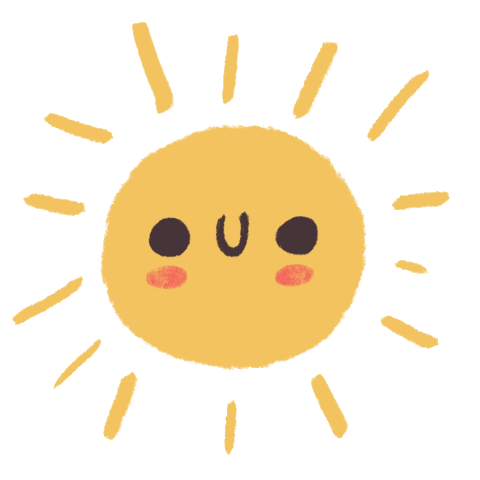 Stop the bus
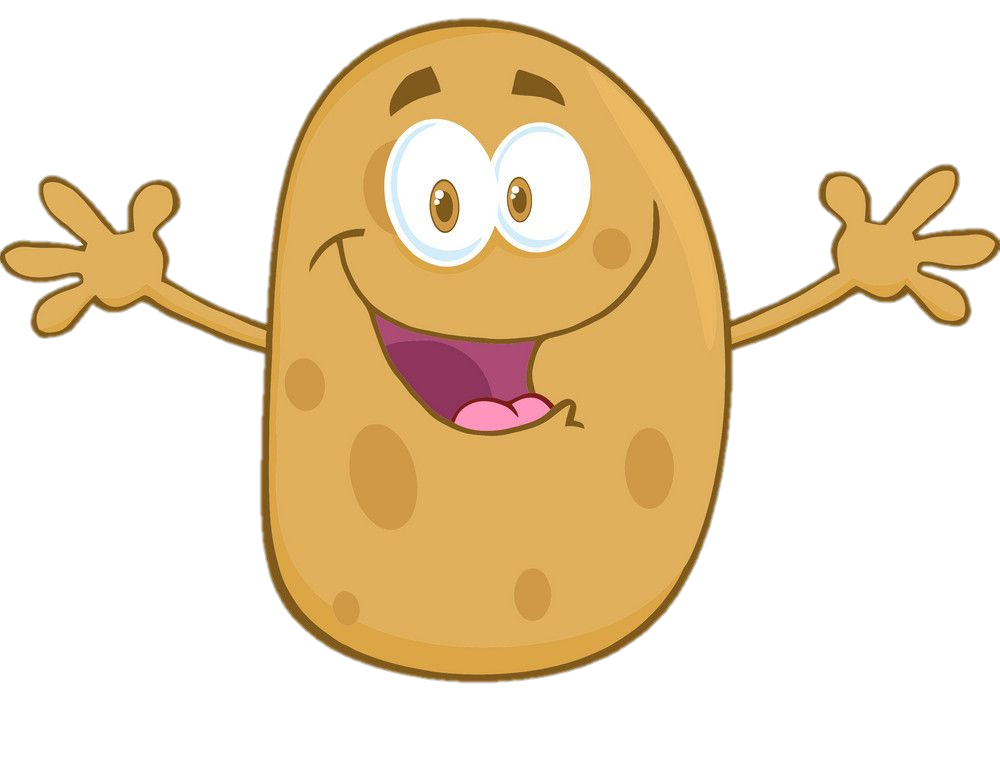 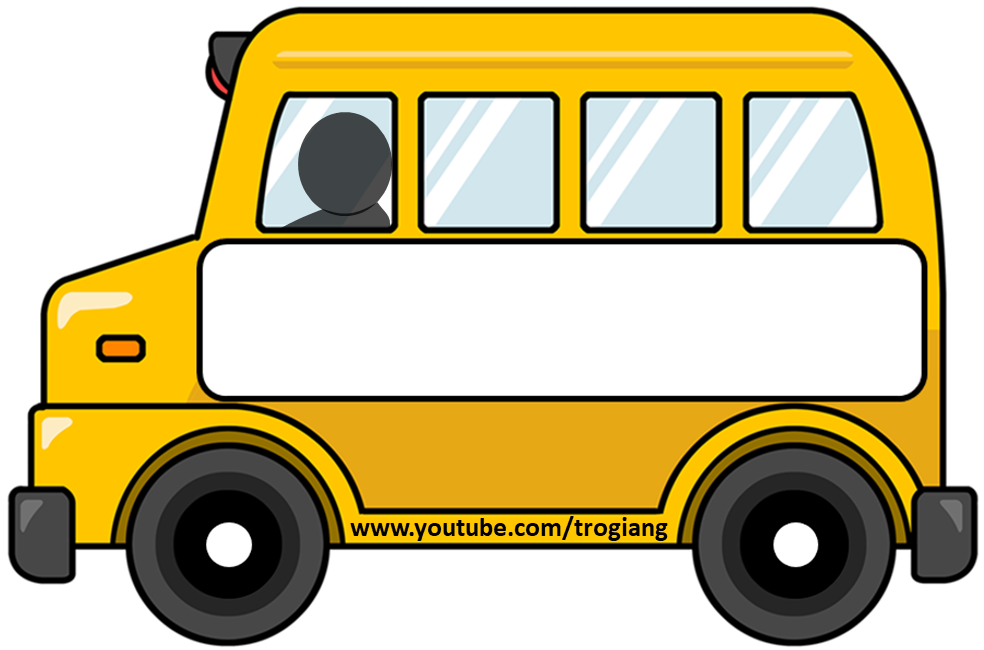 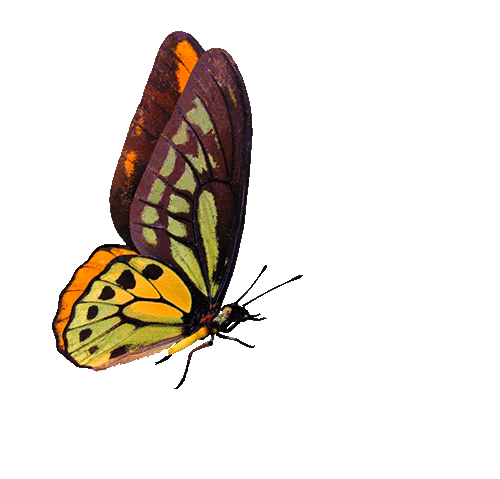 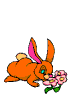 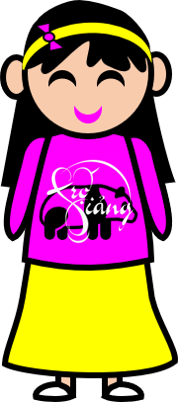 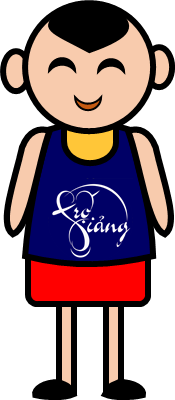 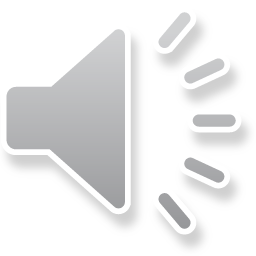 Bus stop
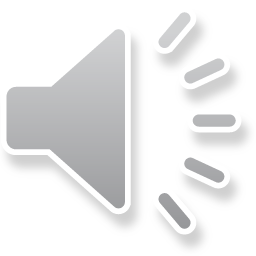 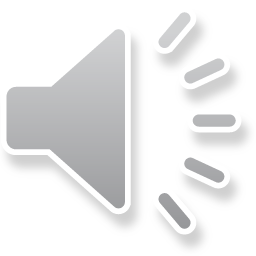 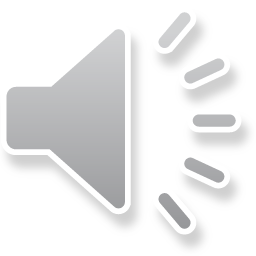 PLAY
Nội dung trò chơi : 
Học sinh trả lời đúng thì được lên xe còn không trả lời đúng thì ngược lại.
Thao tác chơi :
Bước 1 : Bấm vào màn hình đưa ra đáp án sau khi học sinh trả lời xong.
RIGHT/ĐÚNG
Bước 2A : Nếu học sinh trả lời đúng thì bấm vào
để mời học sinh lên xe.
WRONG/SAI
Bước 2B : Nếu học sinh trả lời sai thì bấm vào
học sinh không được lên xe.
Bước 3 : Bấm vào màn hình để qua câu hỏi tiếp theo.
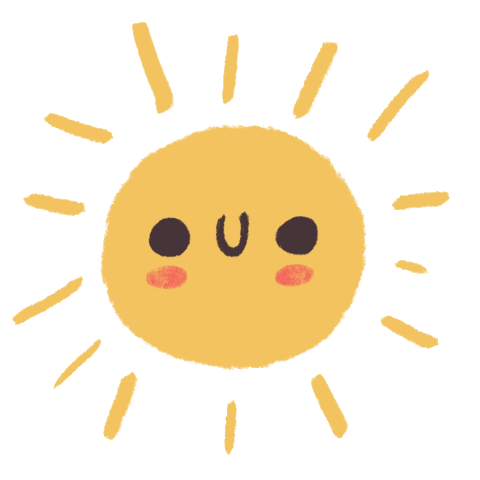 1. Where is the writer's new school?
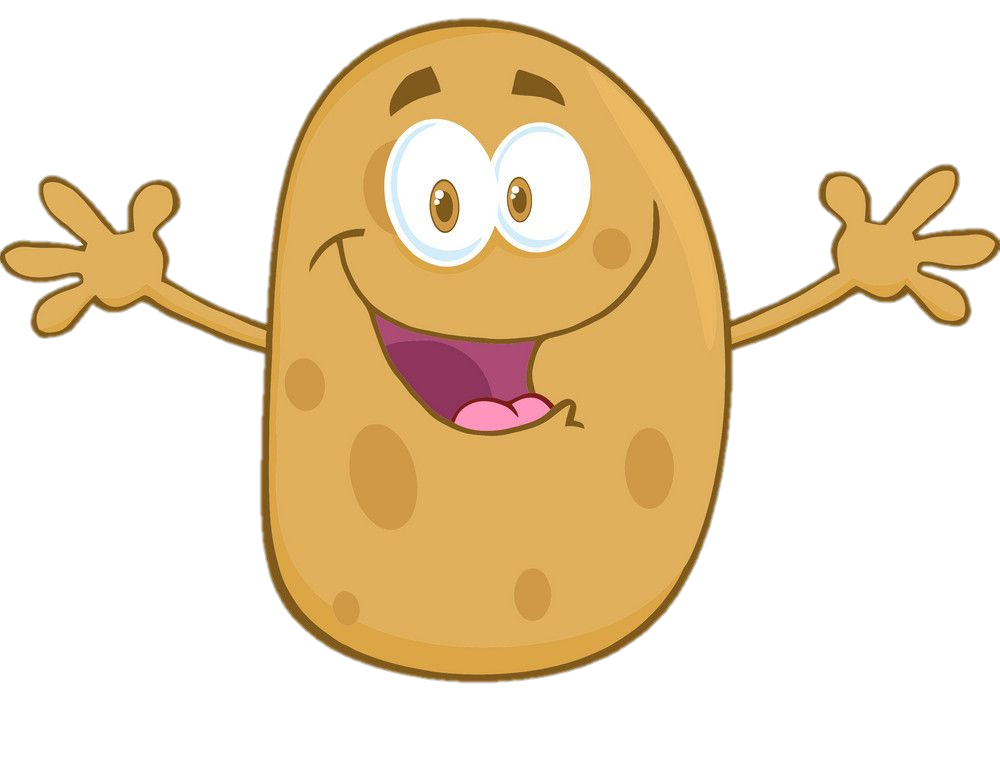 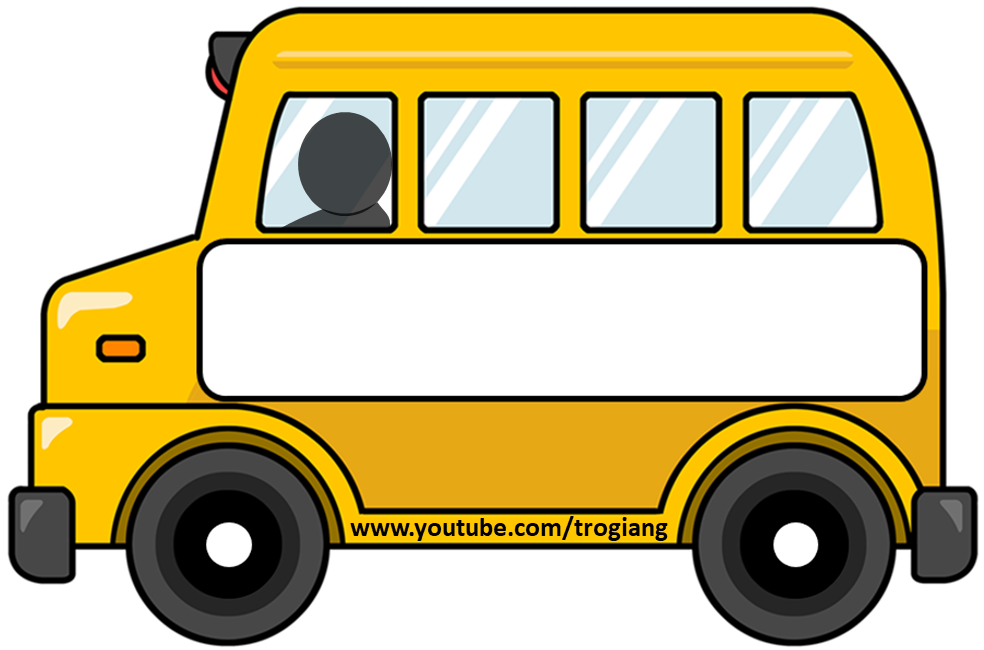 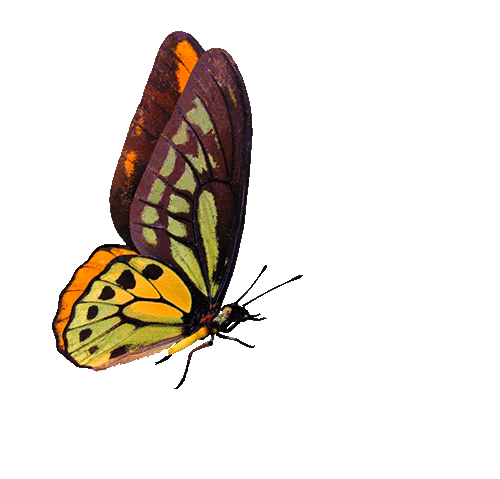 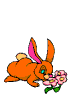 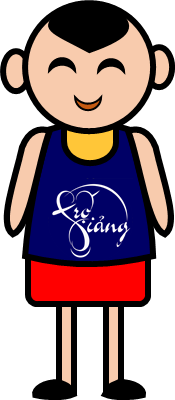 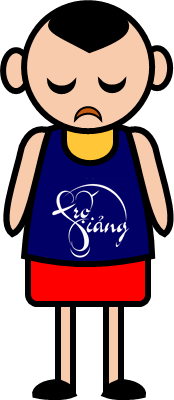 It's in a quite place not far from the city center.
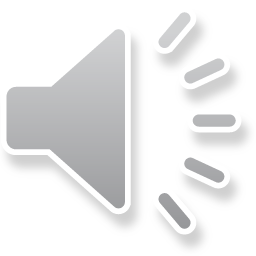 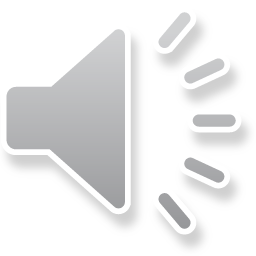 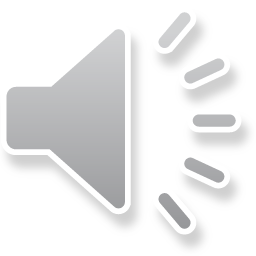 RIGHT
WRONG
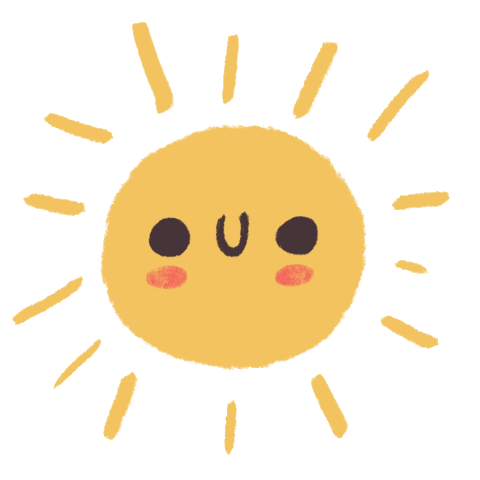 2. What are the students like?
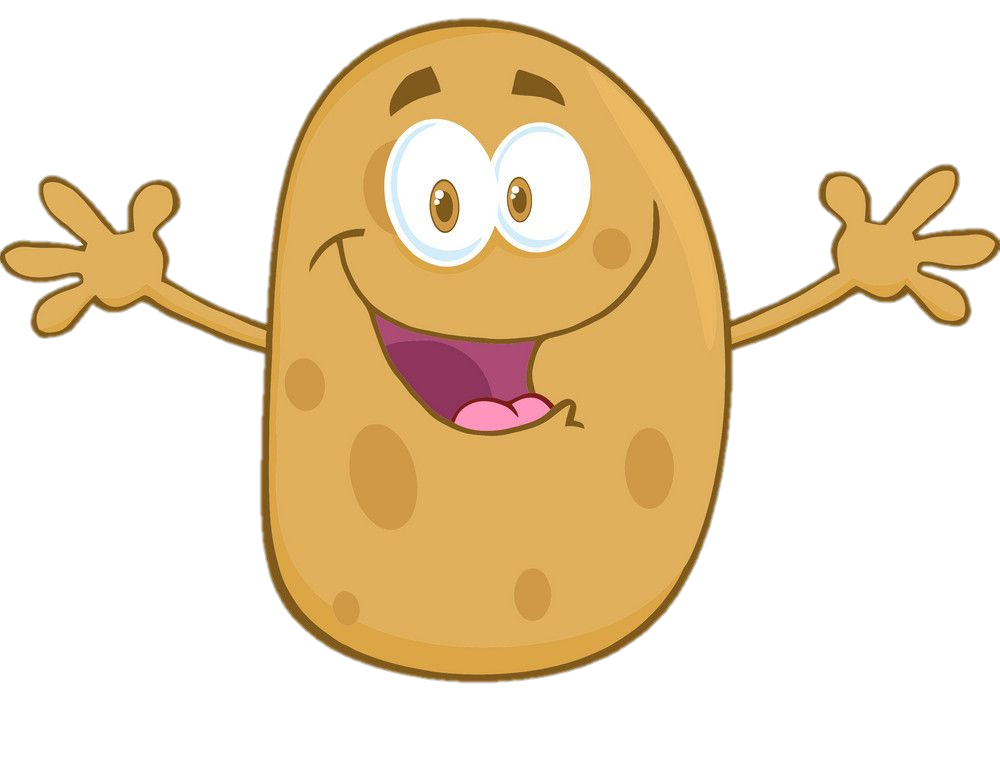 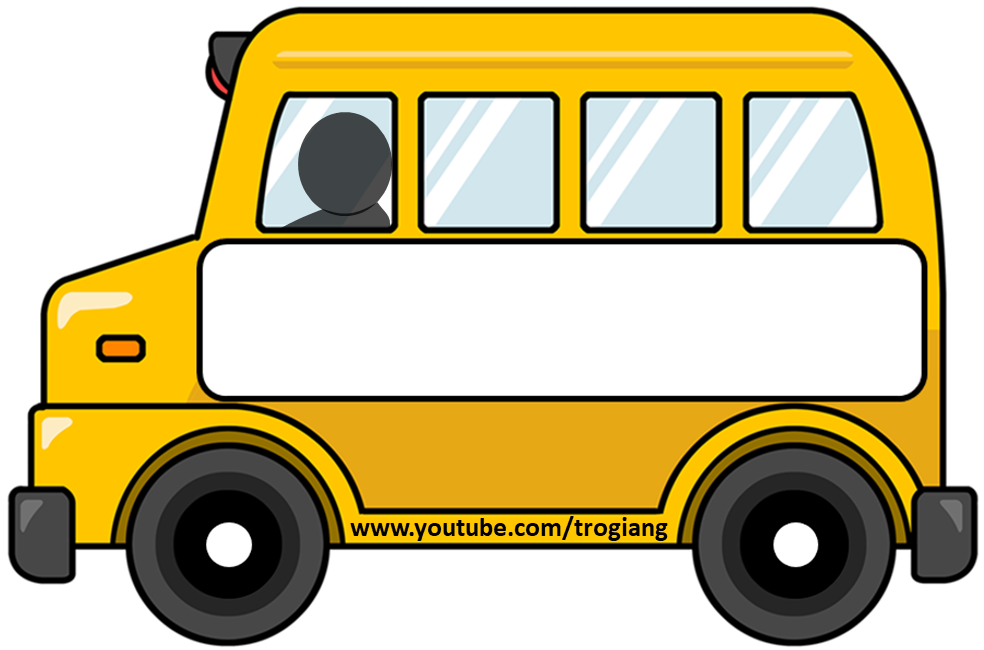 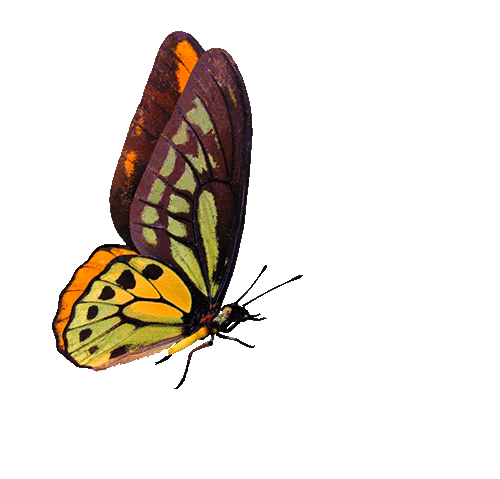 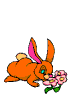 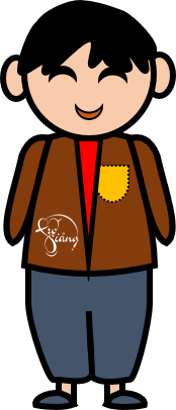 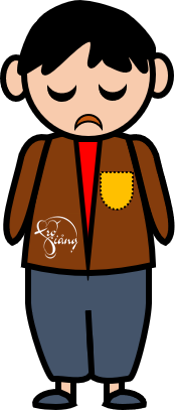 They are hard-working and kind.
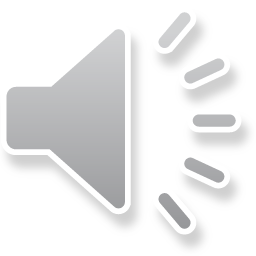 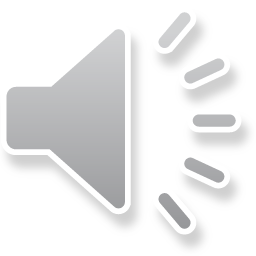 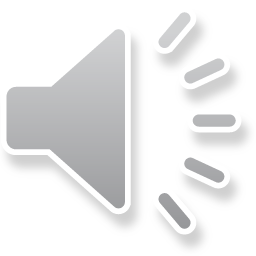 RIGHT
WRONG
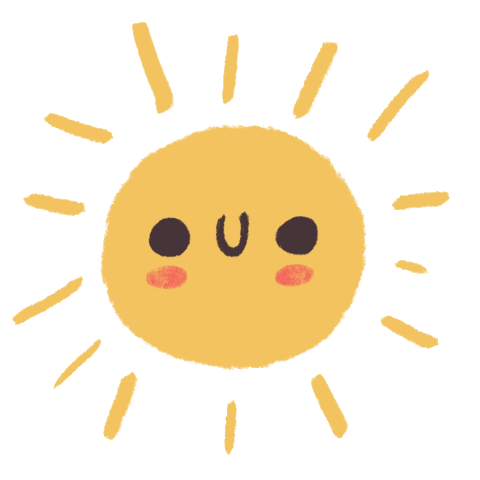 3. What are the teachers like?
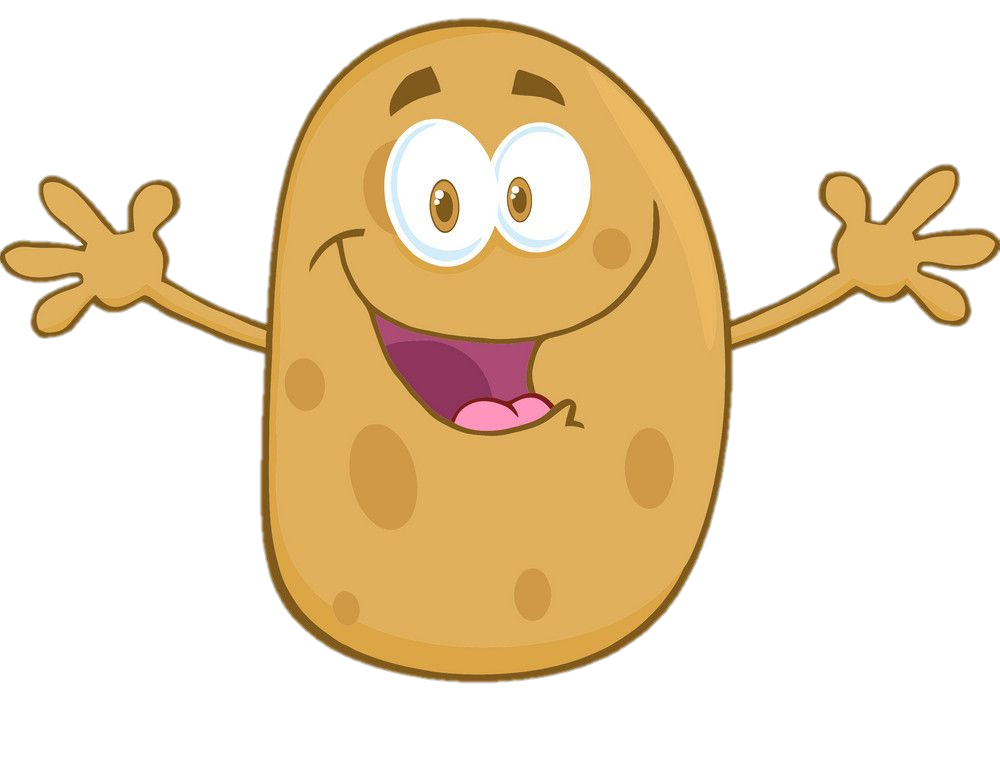 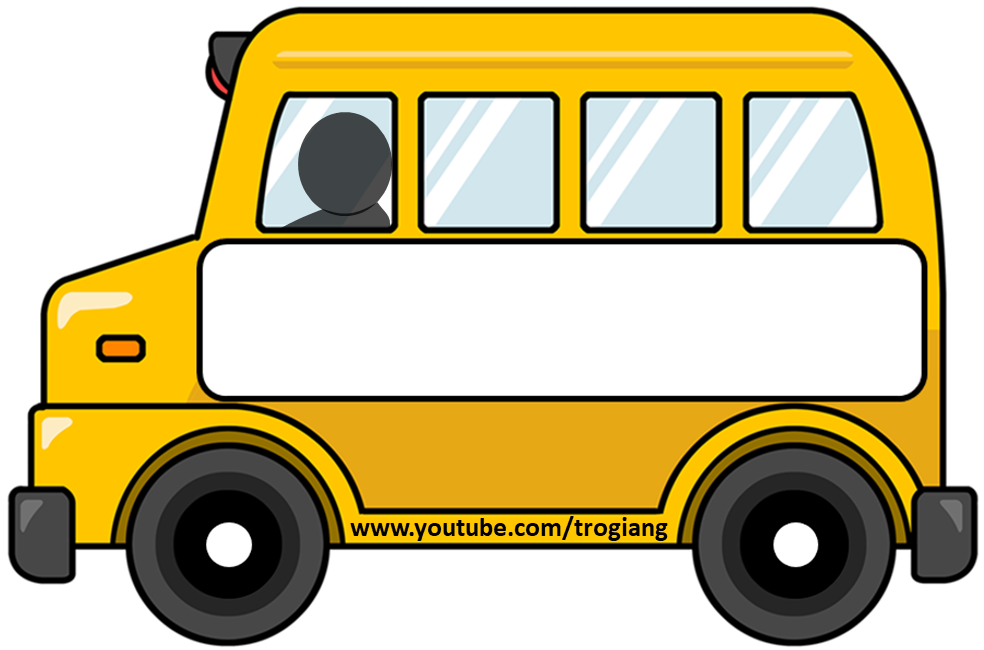 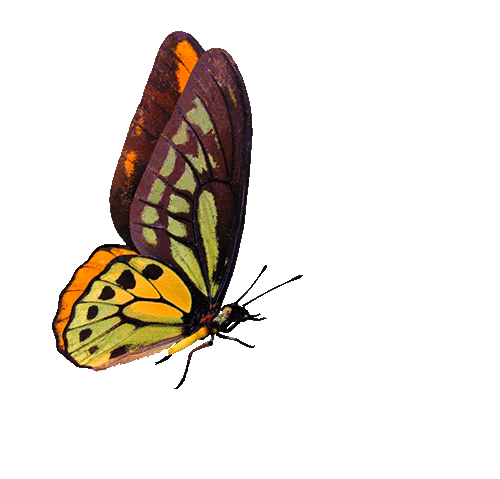 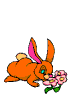 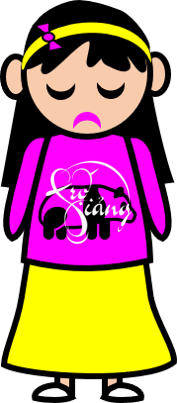 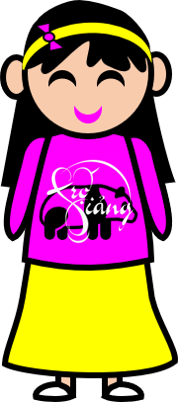 They're all helpful and friendly.
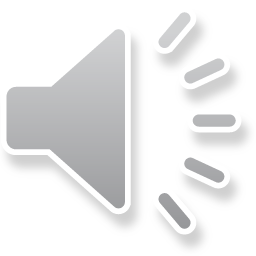 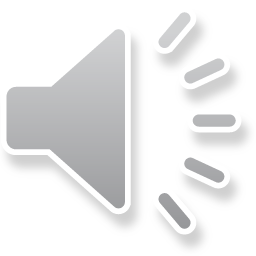 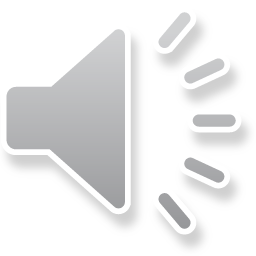 RIGHT
WRONG
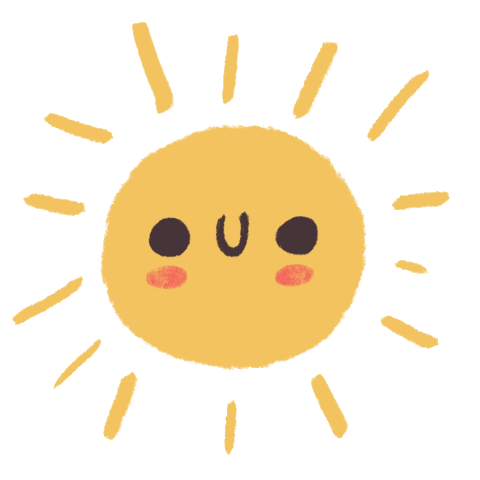 4. How many clubs are there in the school?
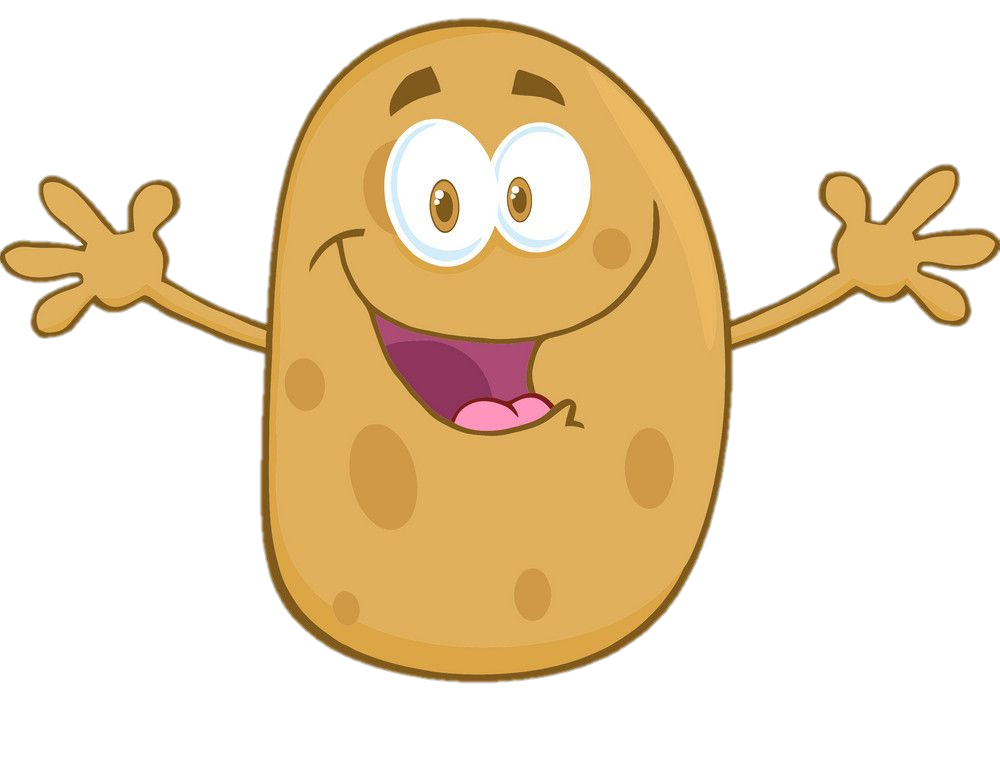 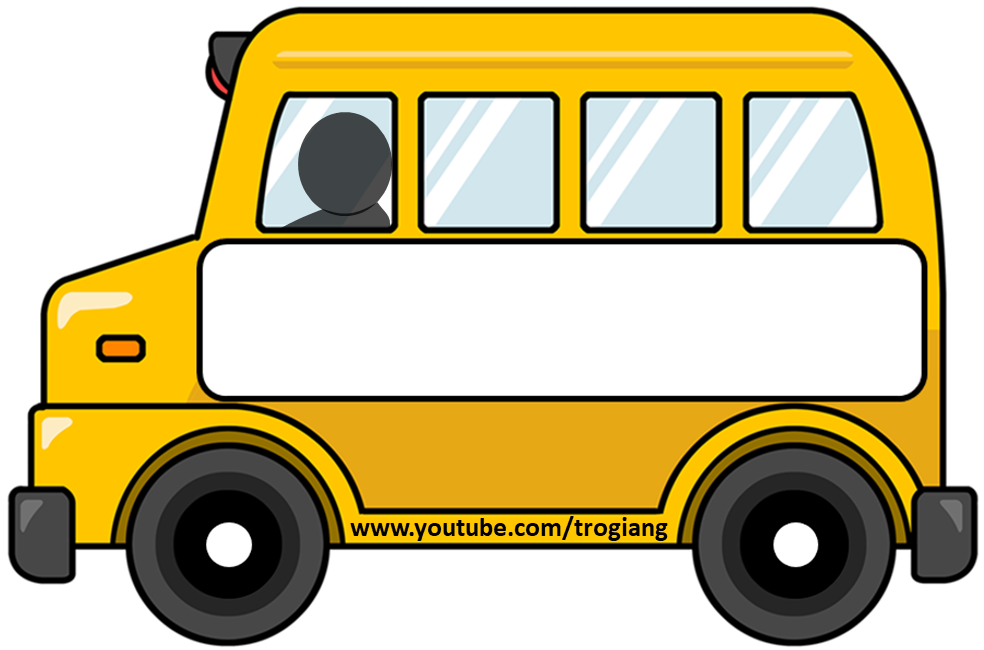 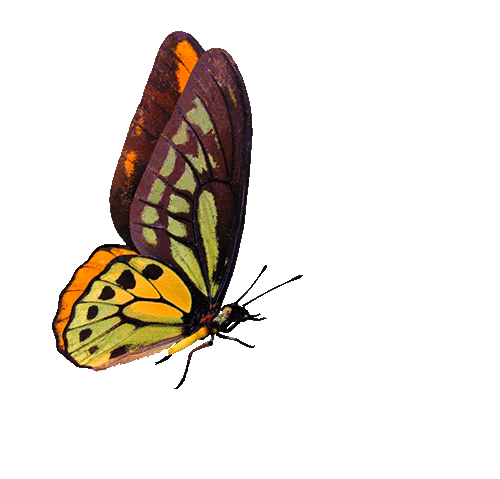 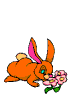 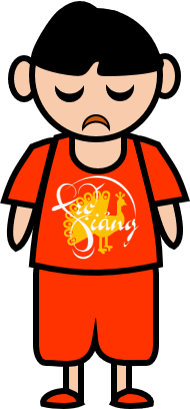 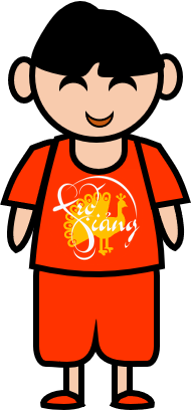 There are 5 clubs in the school.
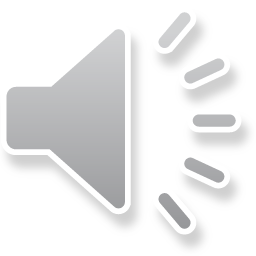 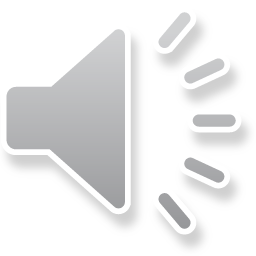 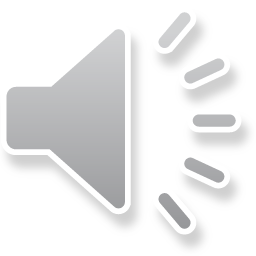 RIGHT
WRONG
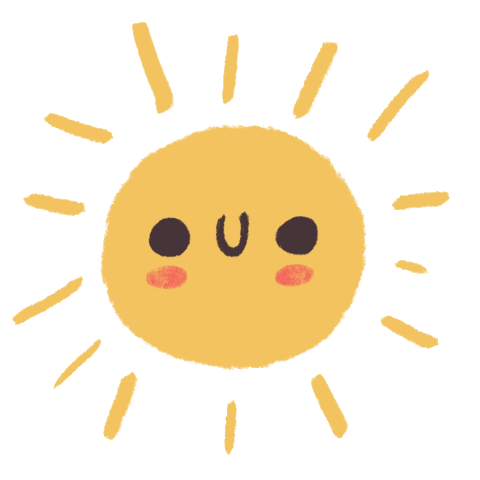 5. Why does the writer love the school?
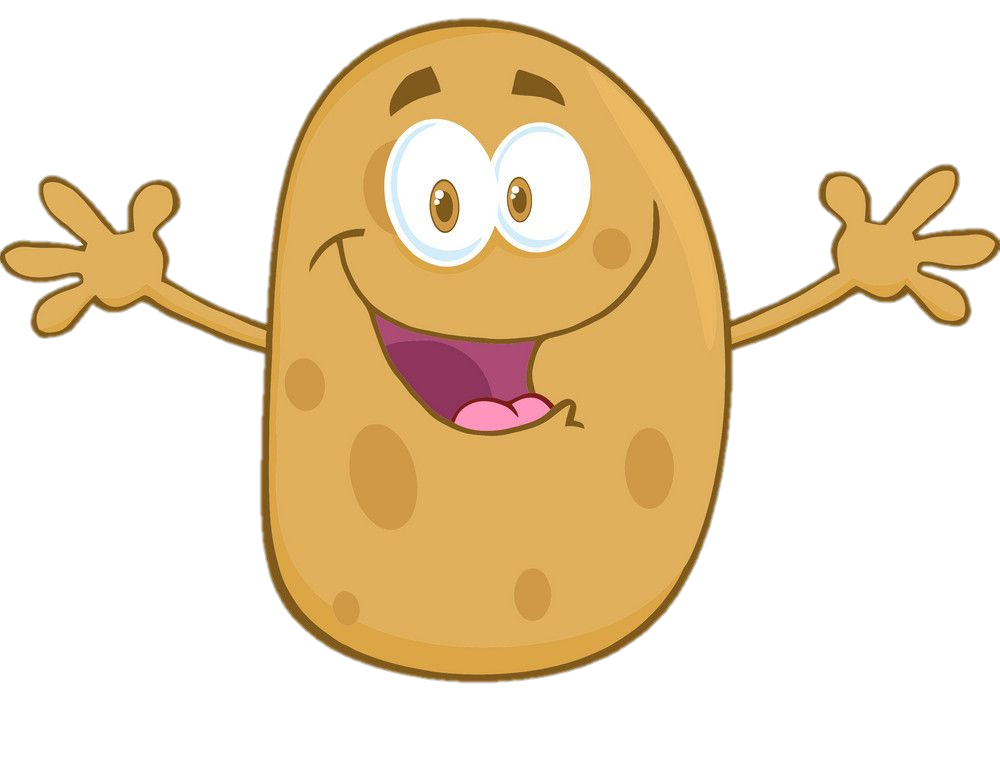 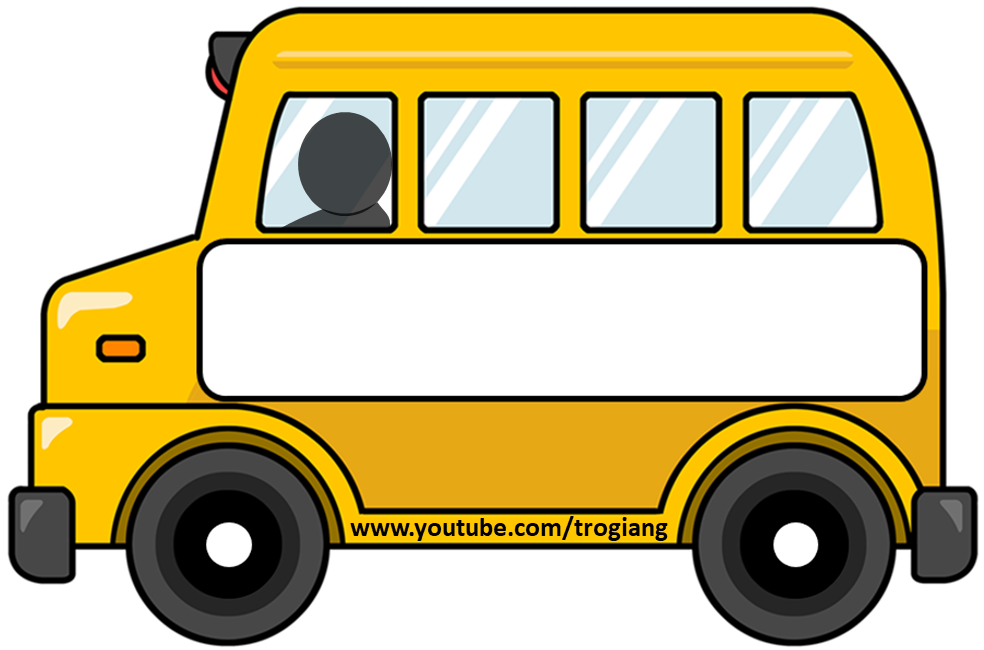 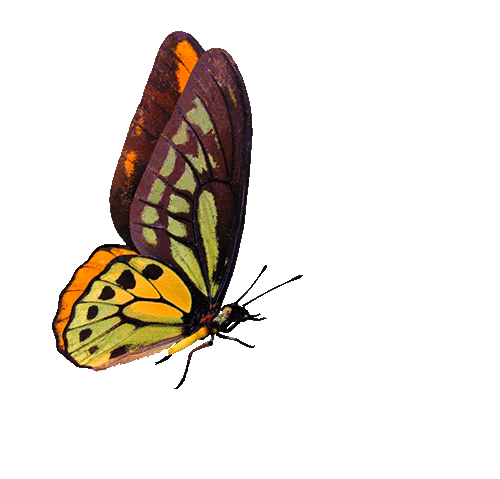 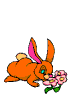 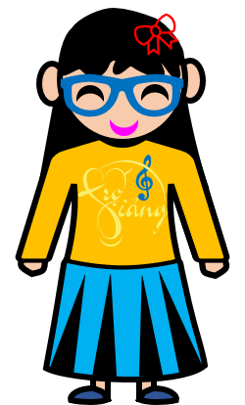 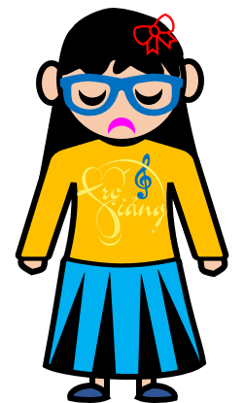 Because it’s a good a school.
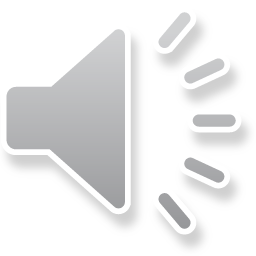 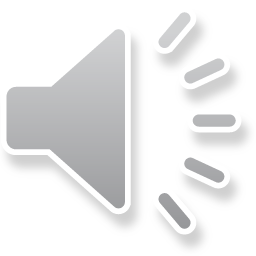 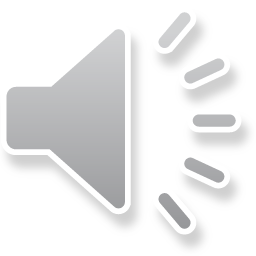 RIGHT
WRONG
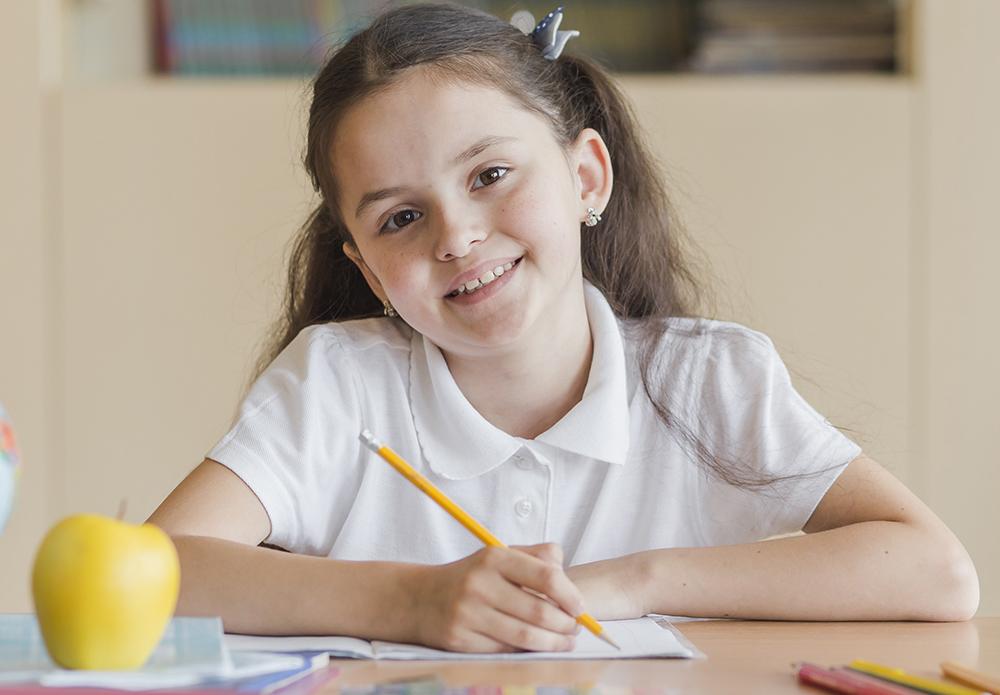 Speaking
Ex 3. (p 37) Work in group of three.
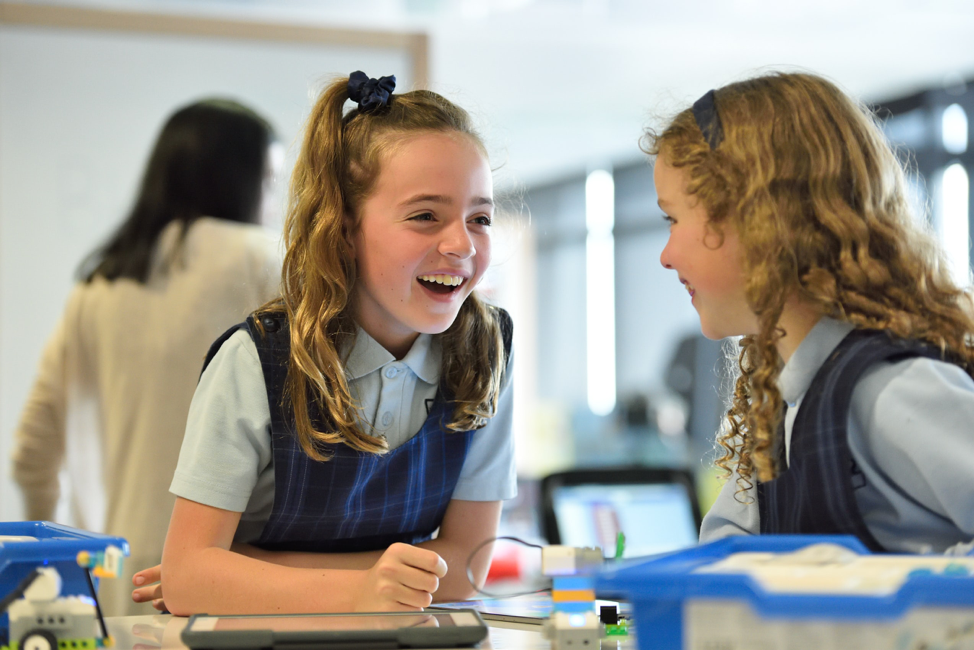 About your school
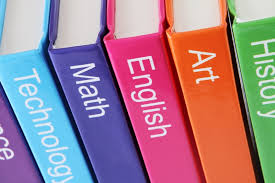 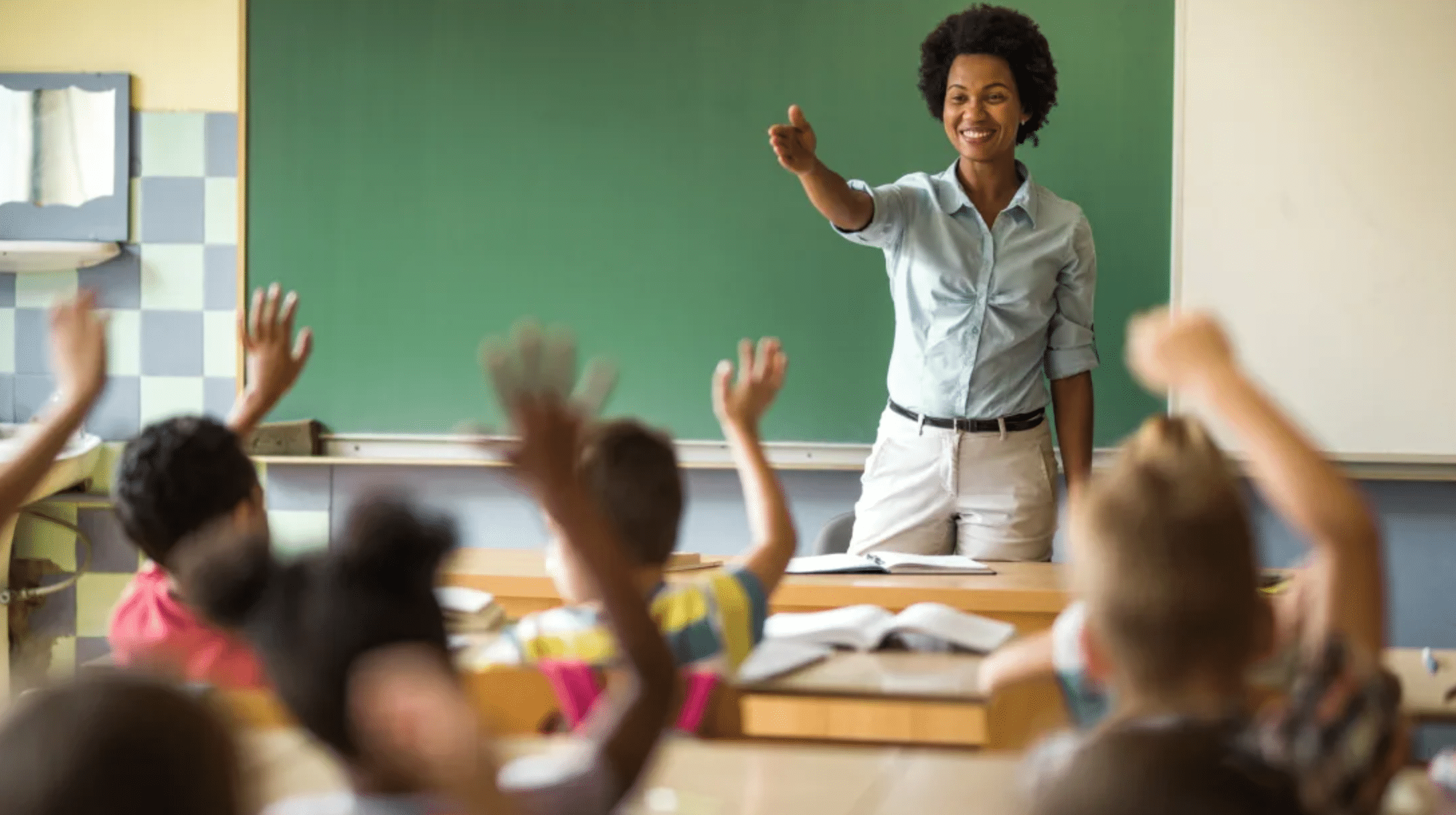 Interview
Example:
Presentation
Jame
Minh
He likes the friendly teachers and helpful friends. They help him a lot with school work.
However, the school yard is quite small, so he can’t play many games with friends.
The school has many interesting clubs and outdoor activities after school. She is an active person. However, There are some difficult subjects and she dislike doing too much homework. She doesn’t have time to go out with friends.
Listening
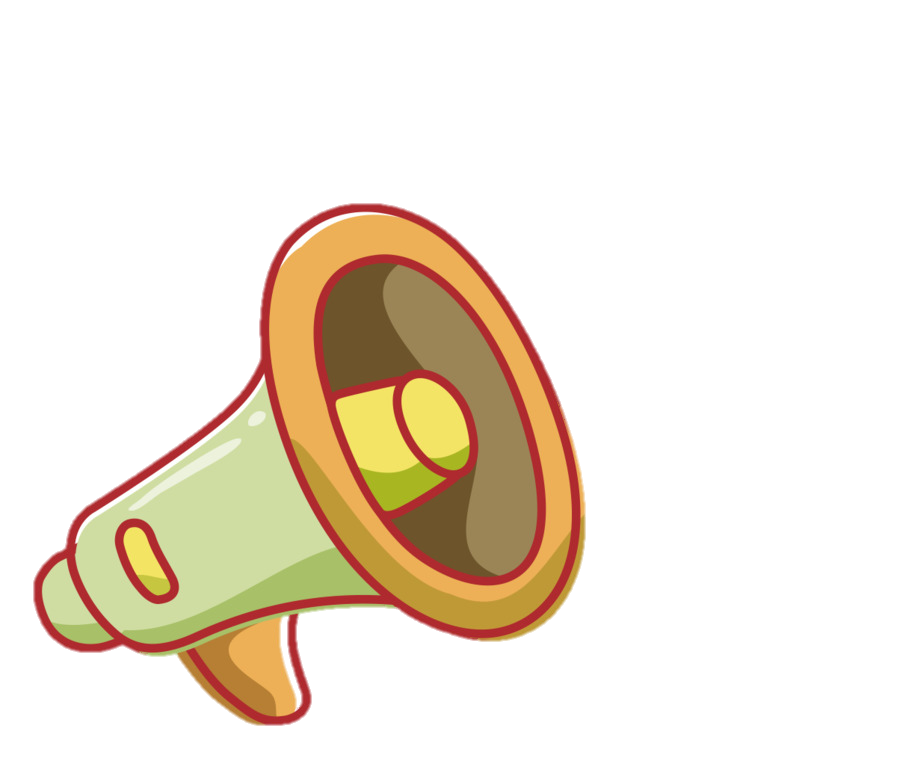 Ex 4. (p 37) Listen and fill each blank with ONE word.
Ex 4. (p 37) Underline the keywords.
2.
1.
Mi’s mother is watering the __________in the garden.
Everybody is at ______________.
4.
3.
5.
Her younger brother is ________in her bedroom.
Mi’s father is in the ________room.
Vi is watching ___________.
Ex 4. (p 37) Listen and fill each blank with ONE word.
1. Everybody is at ______________.
home
An: Why is it so quiet, Mi? Are you home alone?
Mi: No. Everybody is here, but they are in different rooms.
Ex 4. (p 37) Listen and fill each blank with ONE word.
2. Mi’s mother is watering the __________in the garden.
plants
An: Where's your mum? Is she cooking in the kitchen?
Mi: No. She's watering the plants in the garden.
Ex 4. (p 37) Listen and fill each blank with ONE word.
3. Mi’s father is in the ________room.
living
An: And where's your dad?
Mi: He's in the living room.
Ex 4. (p 37) Listen and fill each blank with ONE word.
4. Her younger brother is ________in her bedroom.
sleeping
An: What about your younger brother? Is he with your mum?
Mi: No. He's sleeping in my bedroom. My cousin, Vi, is here too.
Ex 4. (p 37) Listen and fill each blank with ONE word.
5. Vi is watching ___________.
TV
Mi: No. He's sleeping in my bedroom. My cousin, Vi, is here too.
An: What's she doing?
Mi: She's watching TV.
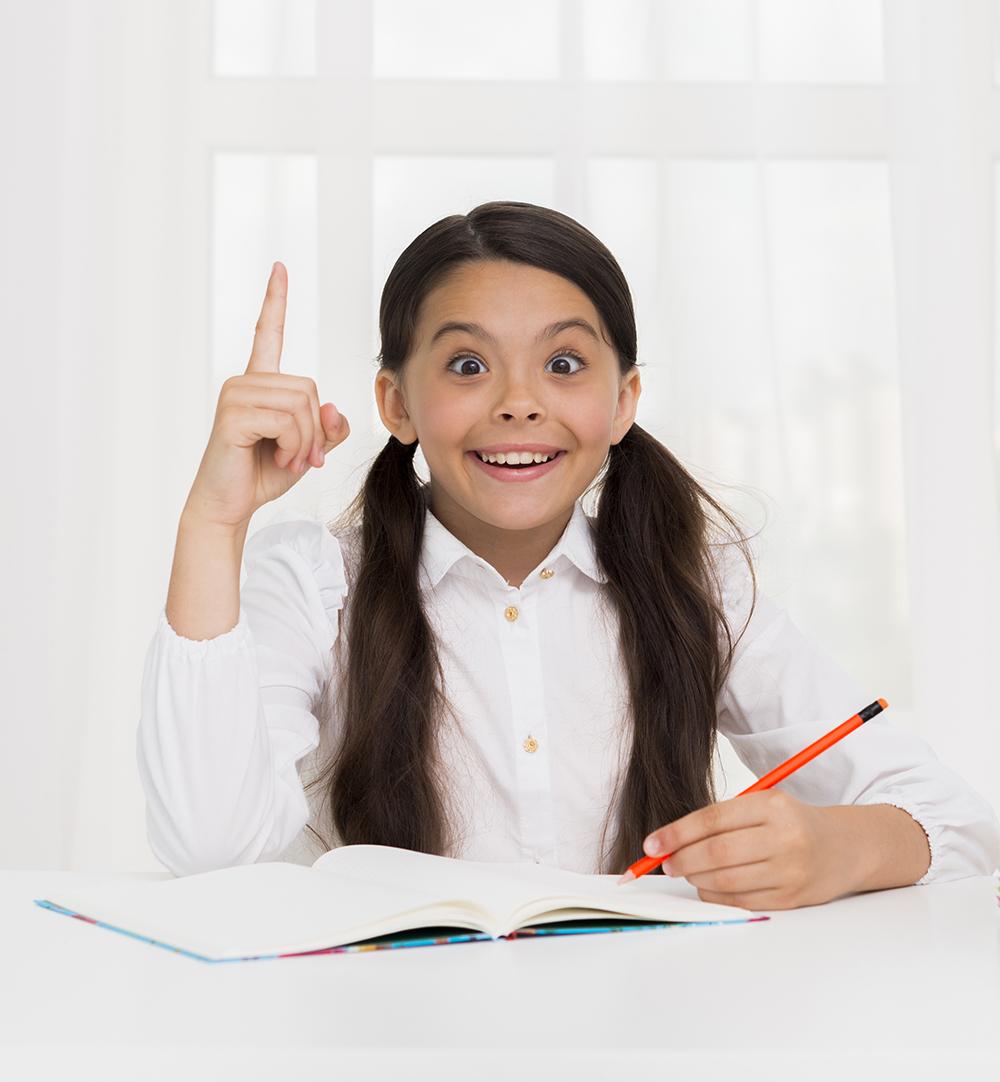 Writing
Ex 5. (p 37) Write an email of about 50 words to your friend.
	    Tell him/ her about a family member.
	     Use these questions below.
Hi Linh,
Thanks for your email. Now I’ll tell you 
about my mother. She is 45 years old.
She's tall and beautiful with long black
hair. She is caring because she always  
takes good care of me. She prepares food
and uniform for me to go to school every 
morning. She's also kind because she 
usually helps the neighbours whenever 
they get trouble.
Write me soon and tell me about a member
in your family.
Best,
1. Who is the person?
2. How old is he / she?
3. What does he / she look like?
4. What is he / she like?
Hi___________,
Thanks for your email. Now I’ll  
tell you about my___________.
___________________________
Write me soon and tell me 
about a member in your family.
Best,
Peer check
01
Are the verbs in the correct form?
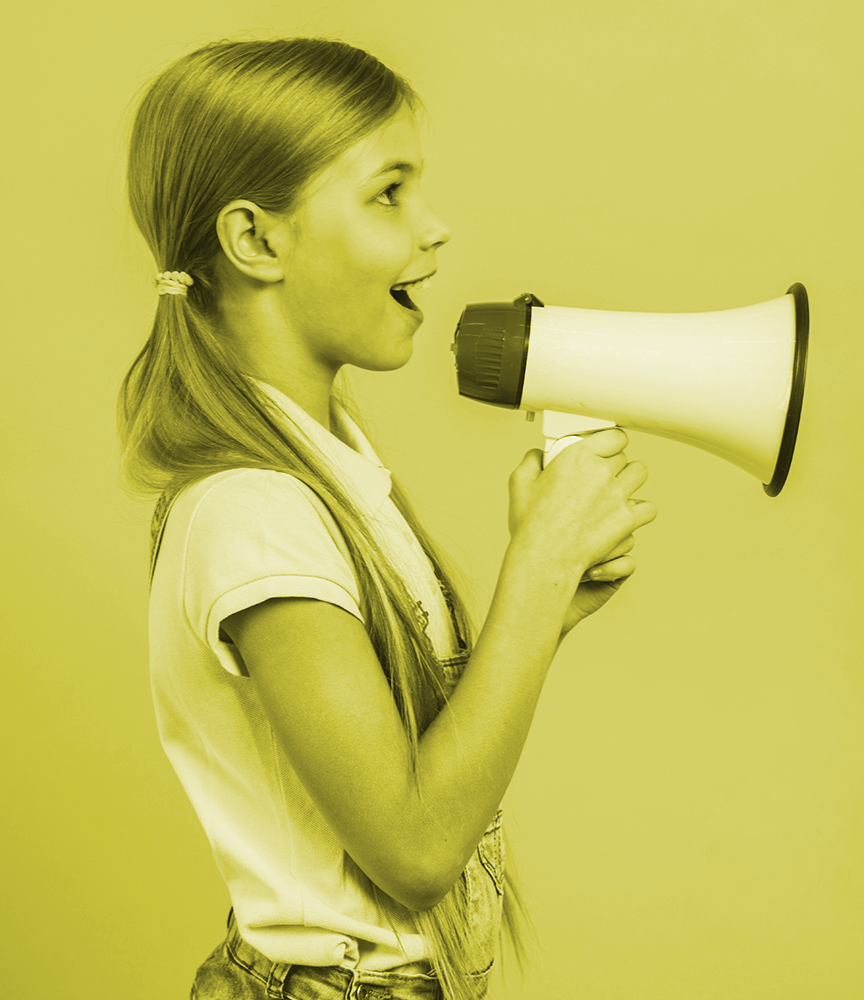 02
Are the nouns in the correct form?
Is the spelling correct?
03
Has the paragraph answered all questions?
04
Thank you!
ALTERNATIVE RESOURCES